edX
Штенников Д.Г.
MOOK. Термин
Термин впервые введен в курсе Дэйва Кормиера (Канада, Университет Prince Edward Island) “Connectivism and Connective Knowledge” 
★ Massive - огромное количество студентов (от 1000 до 100000 без каких-либо затруднений в доступности) с интерактивными возможностями 
★ Open - открытость для всех (не требуется особых умений), бесплатный доступ (но может быть платной консультация преподавателя или сертификат) 
★ Online - доступен в любой точке мира, где есть подключение к Интернет, без необходимости посещения учебной аудитории 
★ Course - включает учебные цели, которые необходимо достигнуть, контрольные мероприятия и формы взаимодействия между студентами и с преподавателем
2
МООК
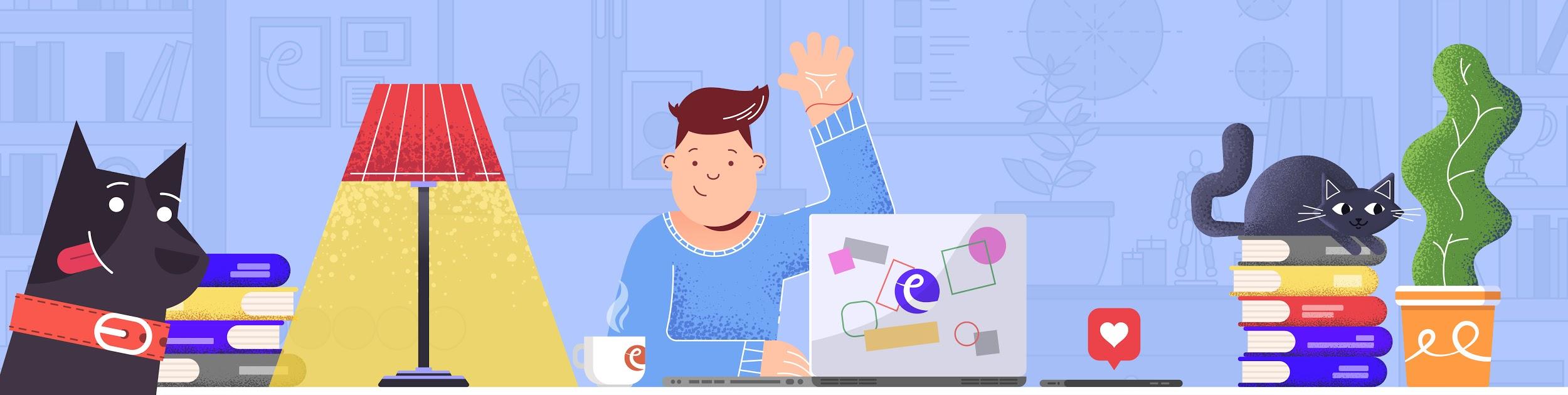 11k МООК		900+ университетов    		101 миллионов слушателей


(по данным портала https://www.class-central.com/ на 06.01.2019)
3
Платформы онлайн-обучения
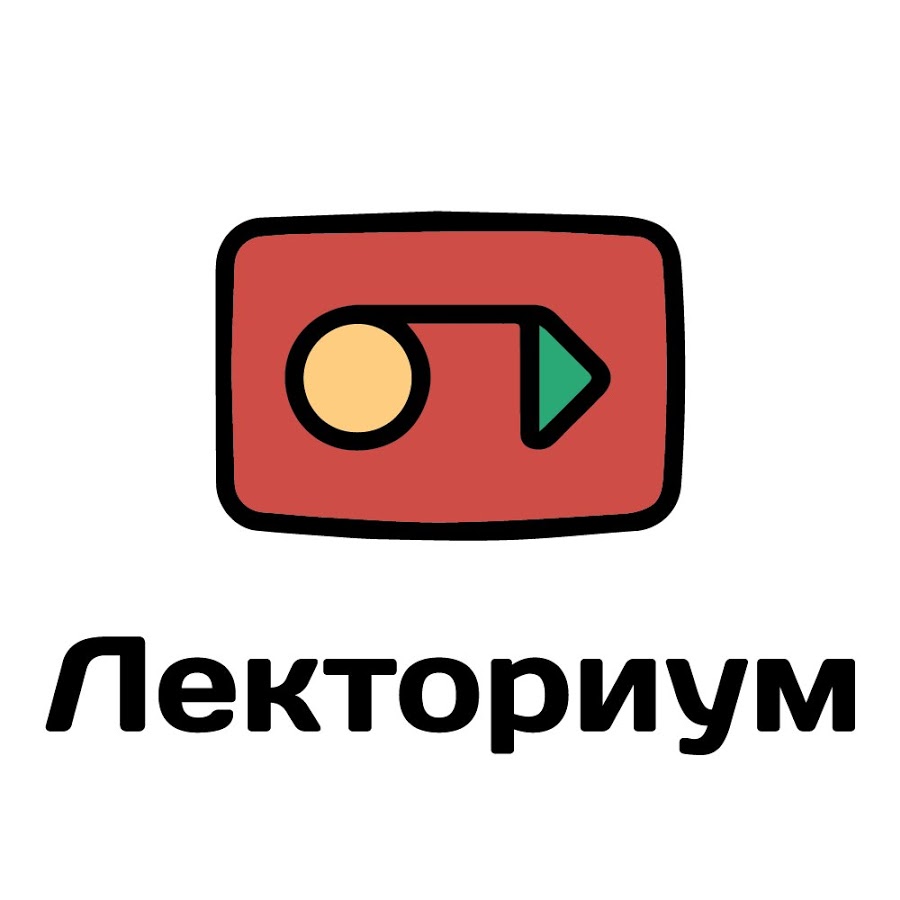 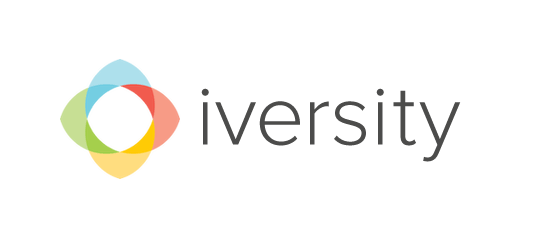 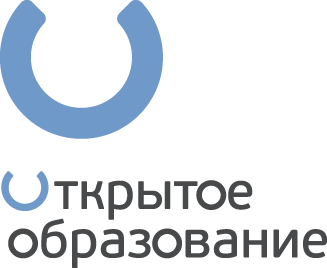 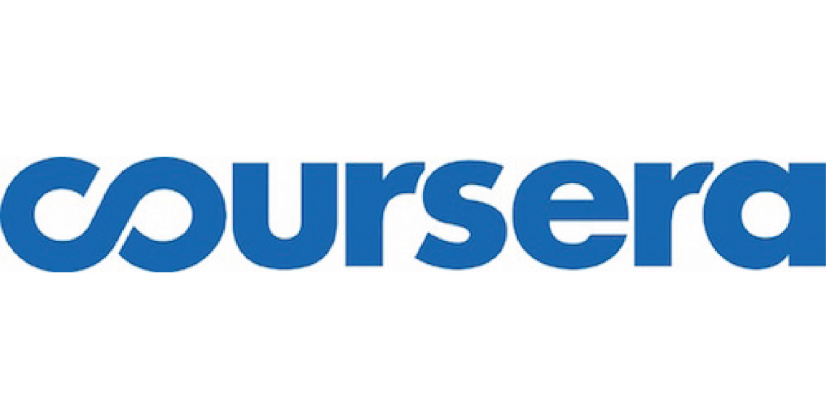 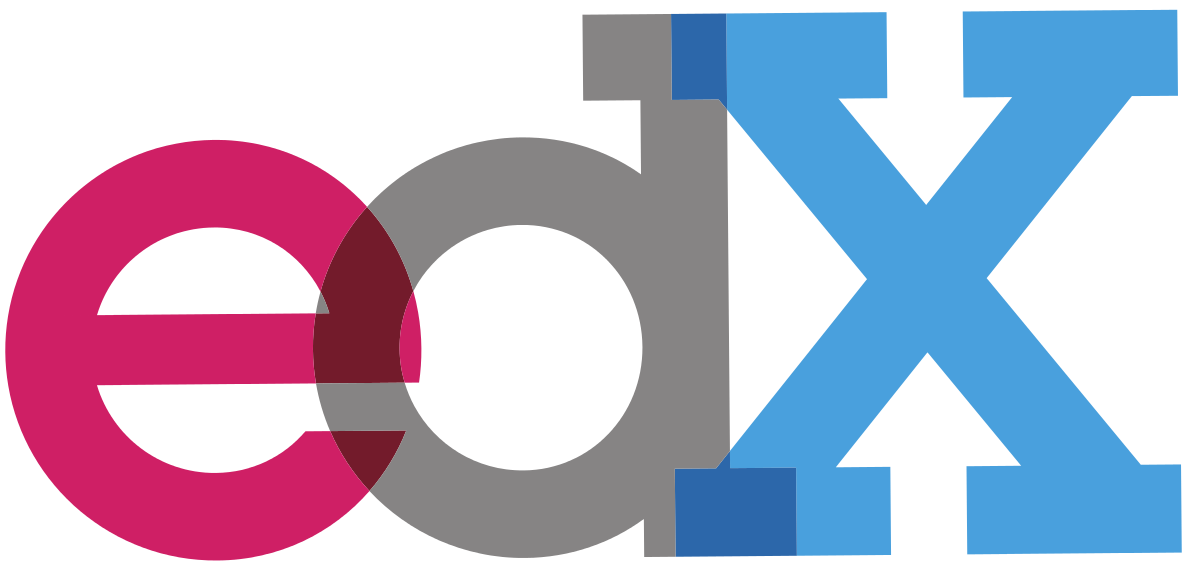 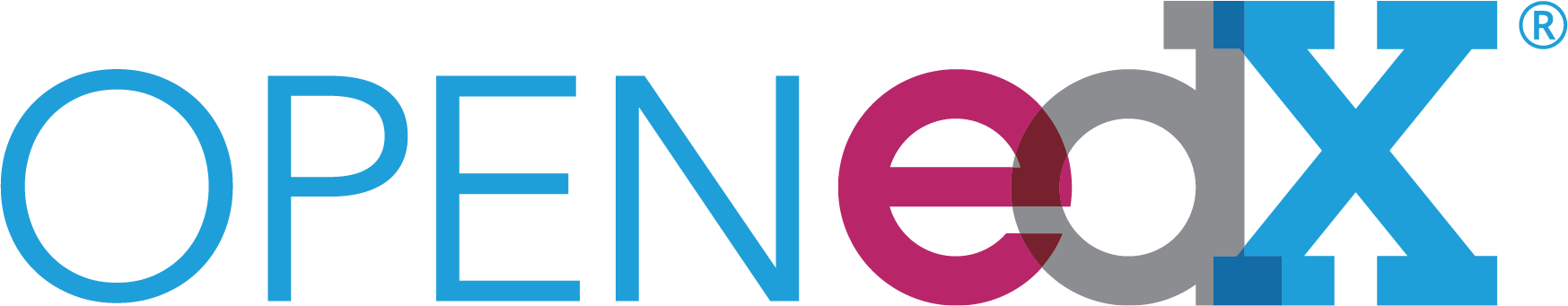 4
Open edX. Возможности
★ ориентировка на открытое взаимодействие и соответствие стандартам обмена учебной информацией: по дизайну обогащенного пользовательского интерфейса, навигации, инструментам для обучающегося и преподавателя, интеграциям с социальными сетями 
★ наличие временных рамок и массовой управляемой активности использует эффект деятельности “в потоке” 
★ возможность развивать независимые педагогические исследования через распространения между университетами-партнерами анонимизированных данных студентов и их прогресса обучения
5
Open edX. Возможности
★ наличие технологической возможности обучения тысяч студентов и анализа их результатов, открытость учебной группы
★ архитектура обмена информацией об активности обучающихся между различными платформами (в отличии от традиционных закрытых систем)
 ★ акцент на процессе обучения, а не на оценке и подтверждении знаний, peer-review, геймификация, система репутации (по вкладу в развитие курса)
★ многоязычность и акцент на интеллектуальной собственности, защите данных и монетизации (часто включают eCommerce-компонент)
★ курсы объединяются в специализации (аналог реальных учебных программ), автоматическая выдача сертификатов по успешному окончанию курса
6
Open edX. Возможности
★ есть возможность сдачи тестов и экзаменов “под наблюдением” (прокторинг), зачёт кредитов в другом университете 
★ согласуются со смешанным обучением (в отличие от вебинаров легко масштабируются и позволяют перезапускать курс каждый семестр независимо от количества студентов) без дополнительных затрат сил и времени преподавателей 
★ управление курсами и категориями (с возможностями поиска по метаданным), наличие мобильного приложения 
★ предоставляют полноценный API (TinCan API, OAuth API, IMS LTI)
7
Внутренняя архитектура
★ Основан на микросервисной архитектуре с интеграцией с worker-серверами через celery RabbitMQ (начиная с hawtorn на Redis) 
★ Для хранения данных mongodb (метаданные и содержание курсов), mysql (данные об обучении), s3 (видео), кэширование в memcached. Данные могут обрабатываться через analytics pipeline (luigi + hive). Поиск по курсам и форумам возможен через ElasticSearch. 
★ В ядре - OpenEdX Platform, вокруг него - непосредственно портал обучающихся и EdX Studio (инструменты для авторов), расширение (API, External Grader, JSInput, XBlock, LTI), любой код выполняется в безопасном окружении (CodeJail) 
★ Документация: edx.readthedocs.io, запуск в docker-compose: https://github.com/edx/devstack
8
Структура курса
+ промежуточный экзамен по итогам прохождения половины курса

+ итоговый экзамен в конце курса
9
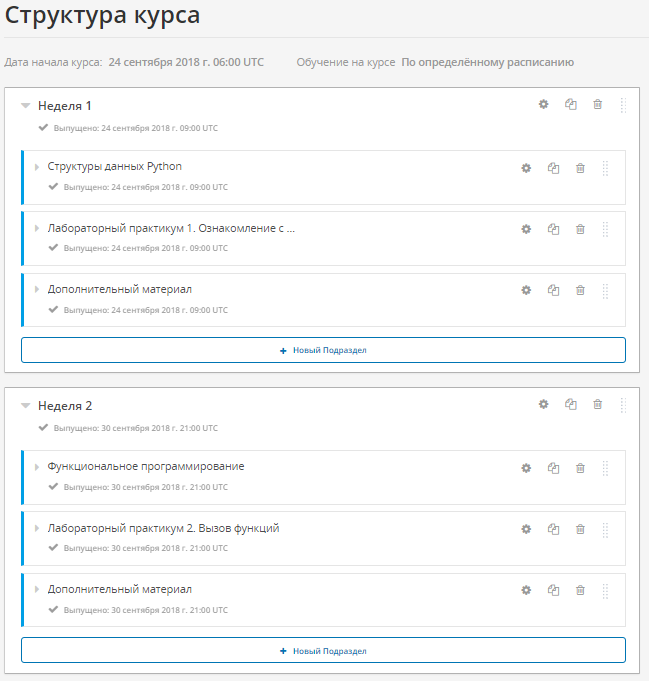 Структура курса
10
Структура курса
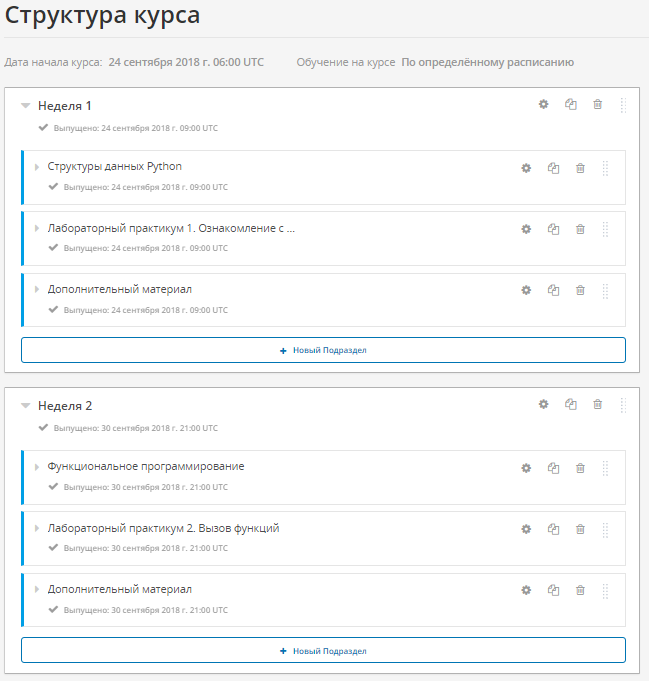 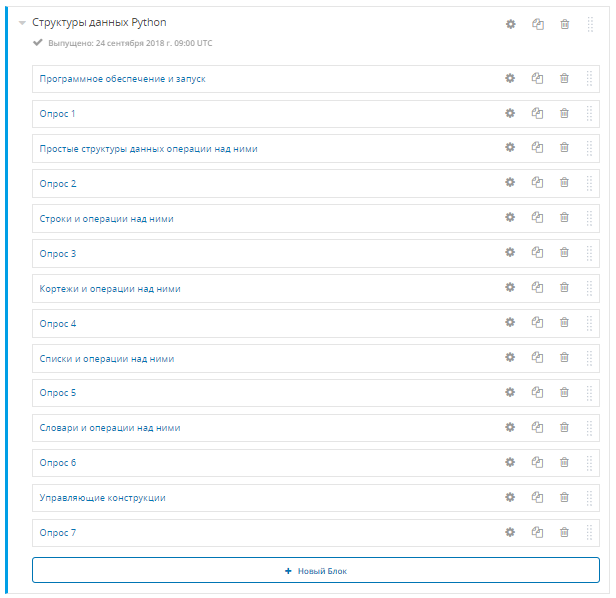 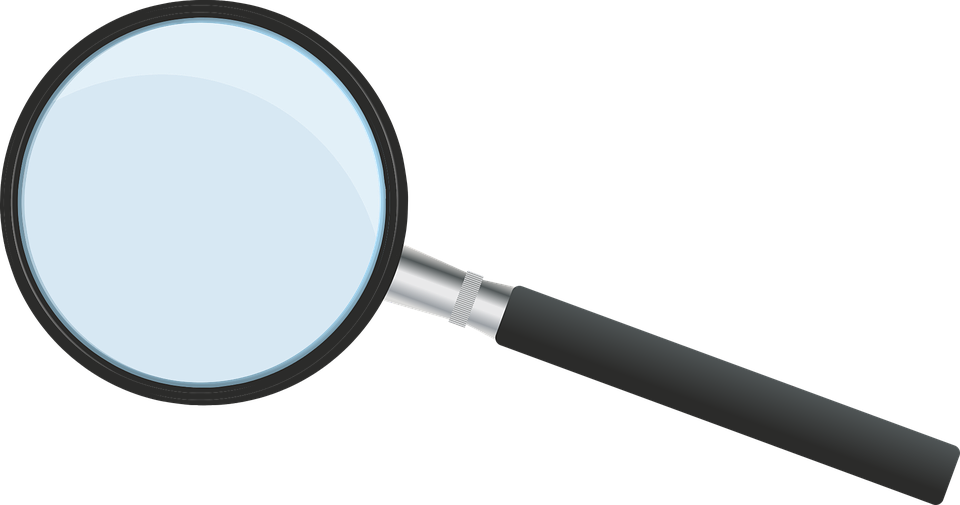 11
Структура курса
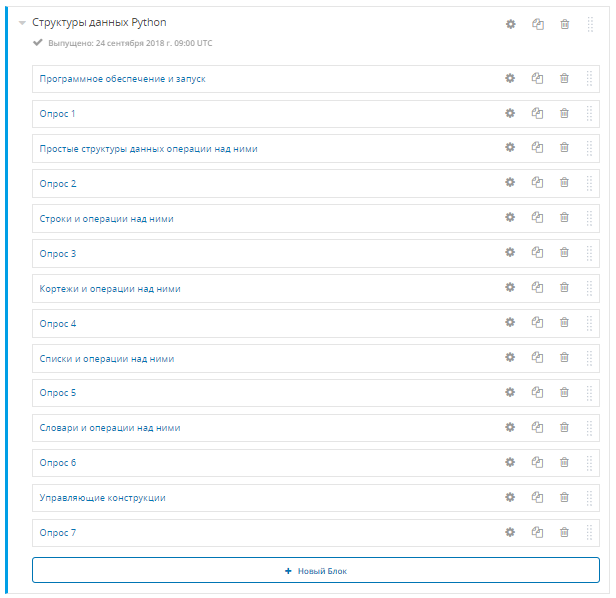 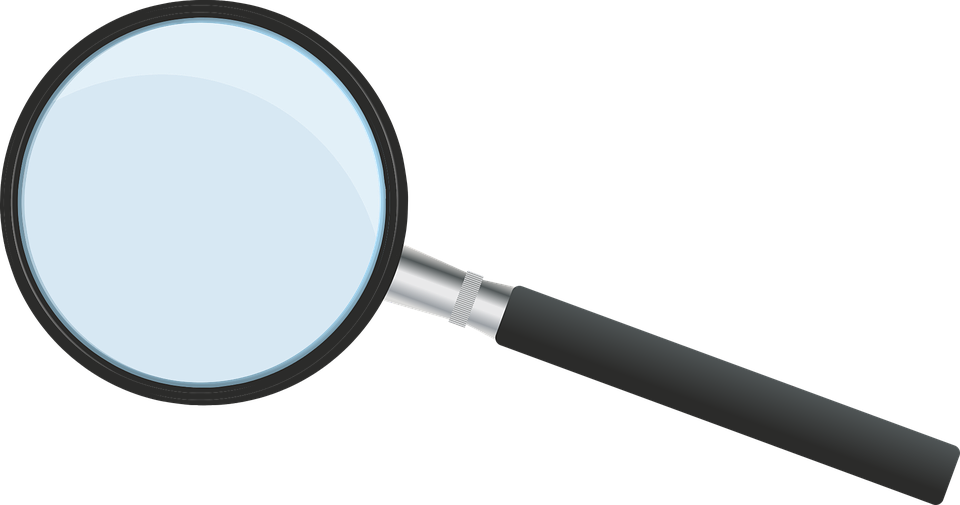 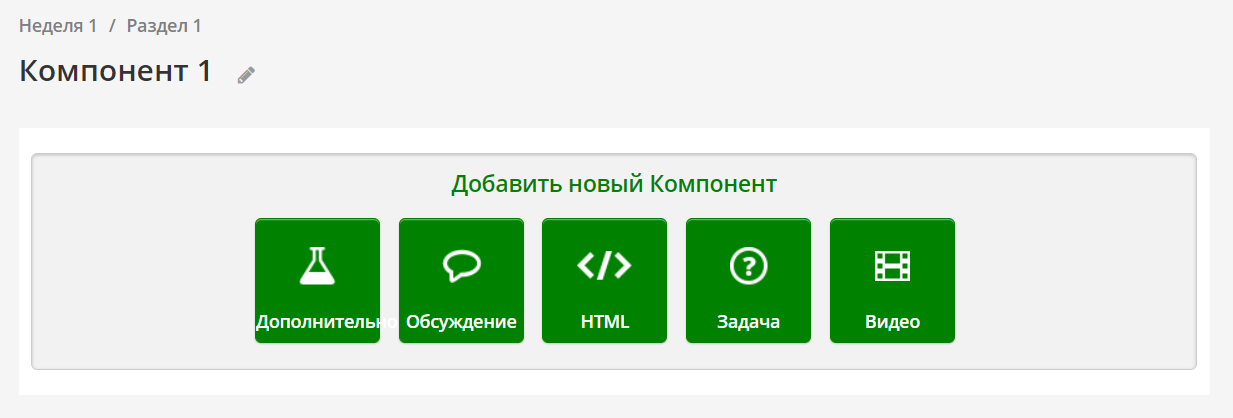 12
Запись в студии
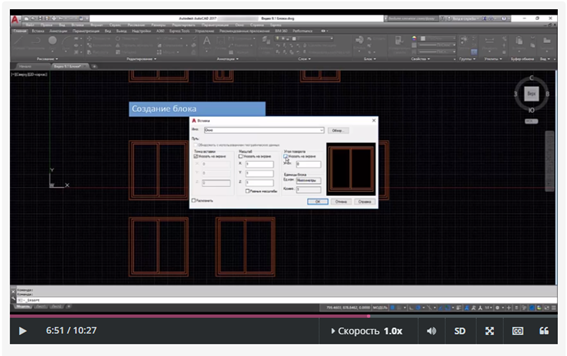 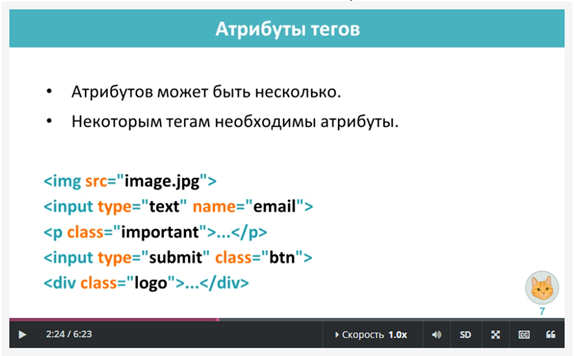 Закадровый голос и слайды презентации
Скринкаст работы в программе
13
Запись вне студии
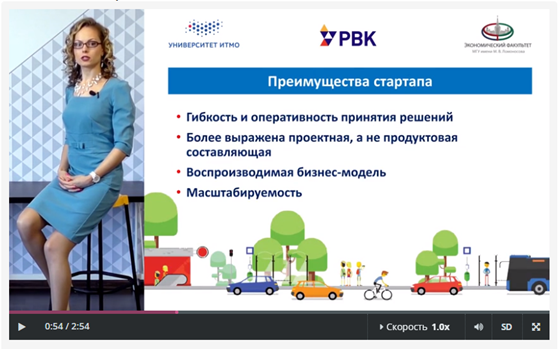 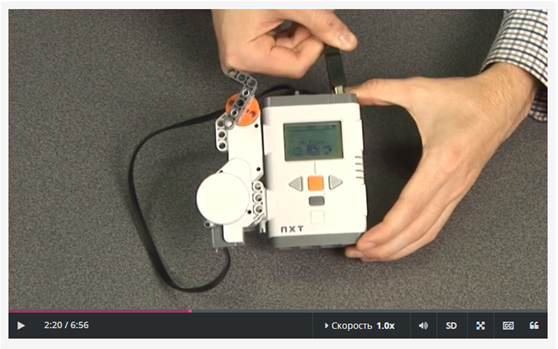 Запись в аудитории
Запись в лаборатории
14
Черновые материалы от авторов
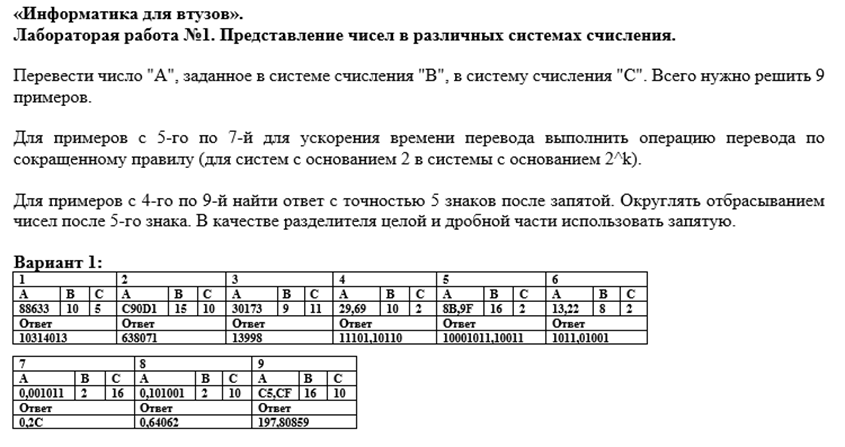 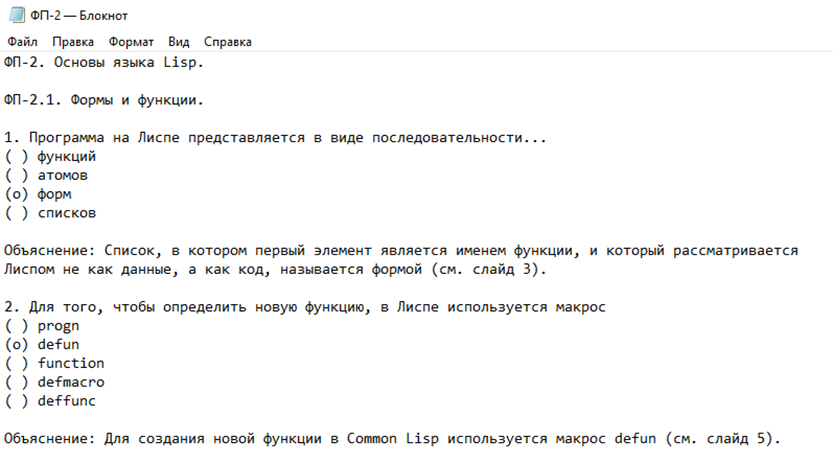 TXT-файл
DOC-файл
15
Задания с автоматической проверкой
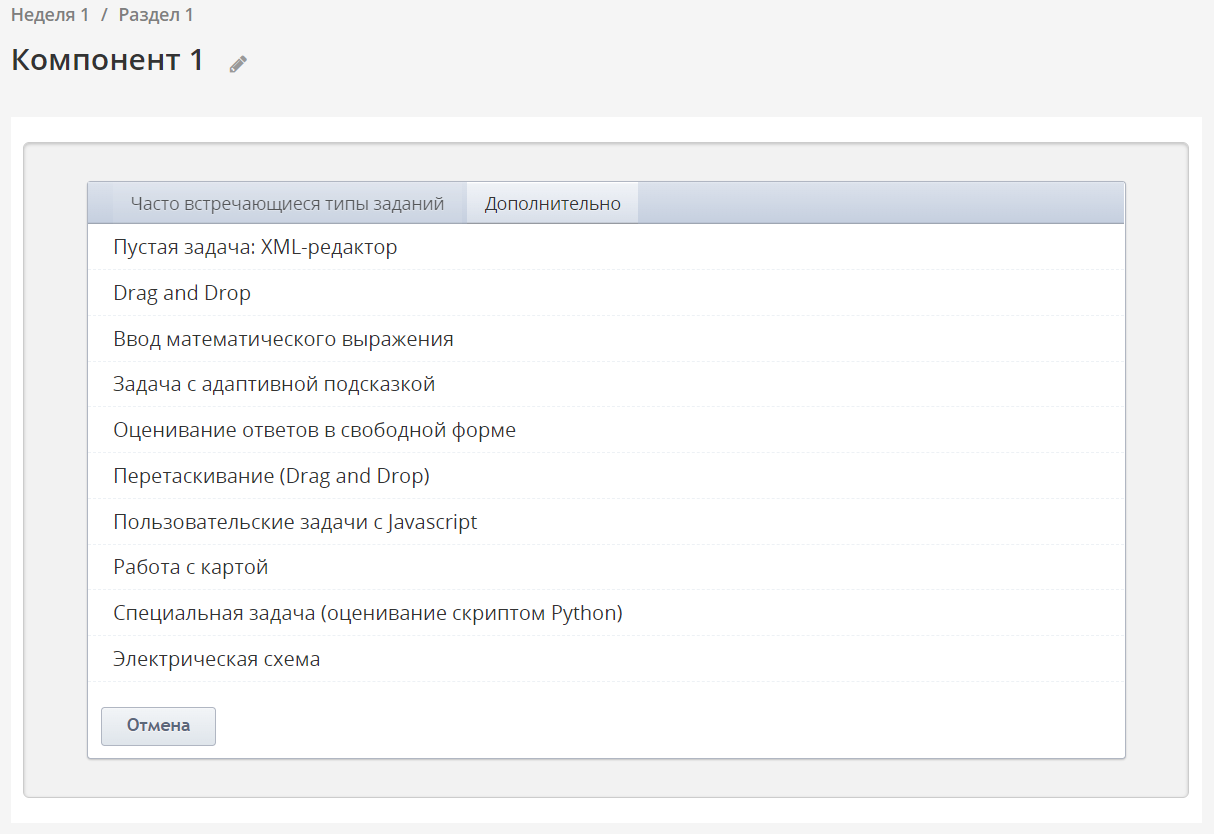 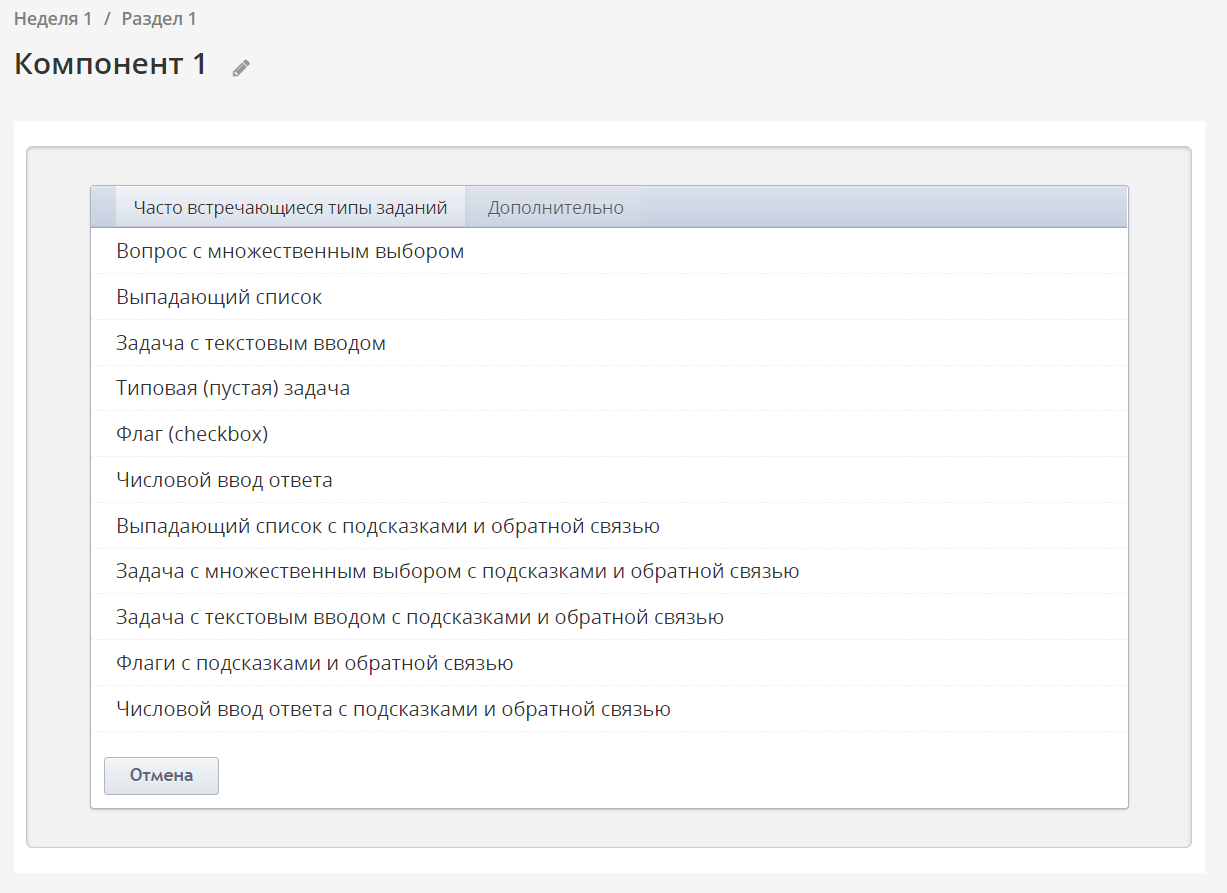 Часто встречающиеся типы заданий
Продвинутые типы заданий
16
Задания с автоматической проверкой
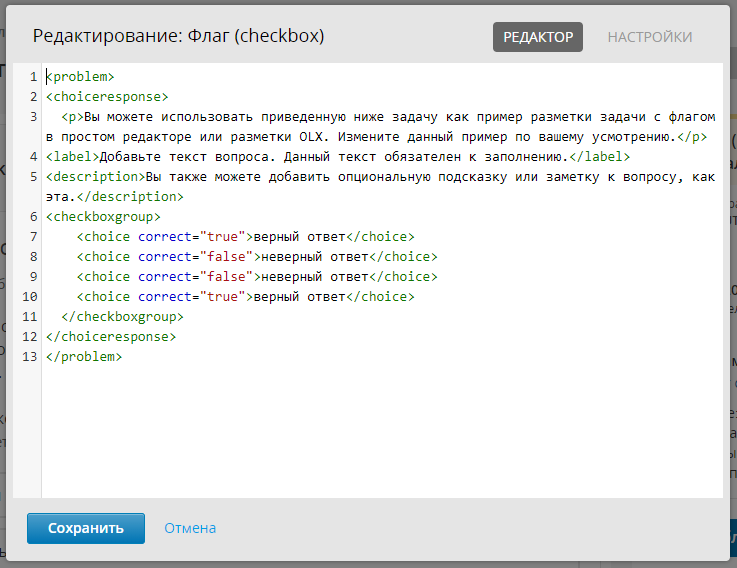 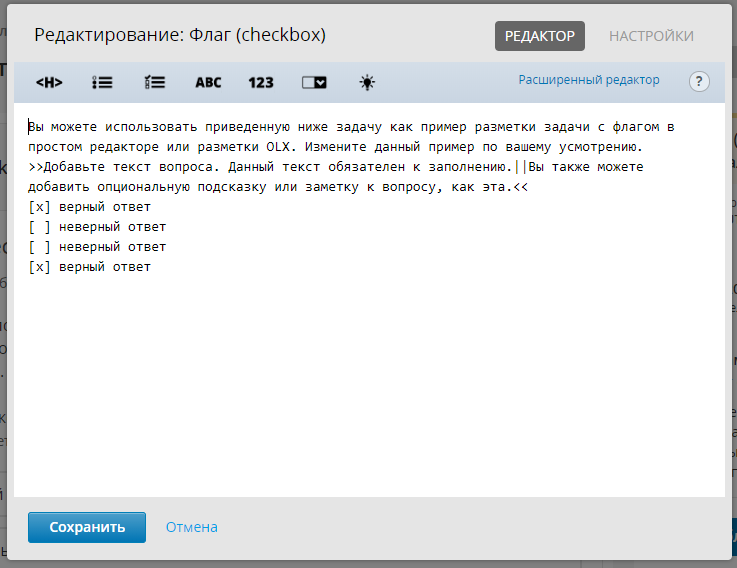 Редактор на основе шаблона
Расширенный XML-редактор
17
Виртуальные лаборатории
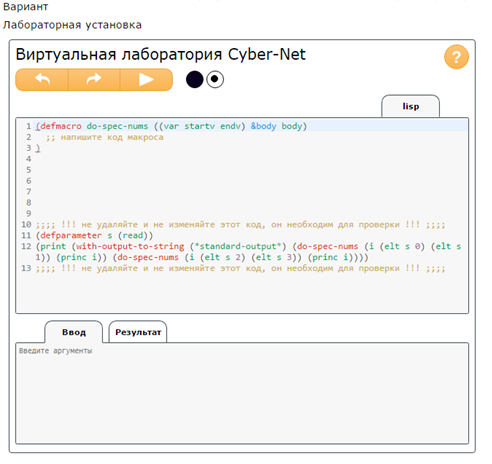 Язык программирования LISP
18
Размещенный на платформе онлайн-курс
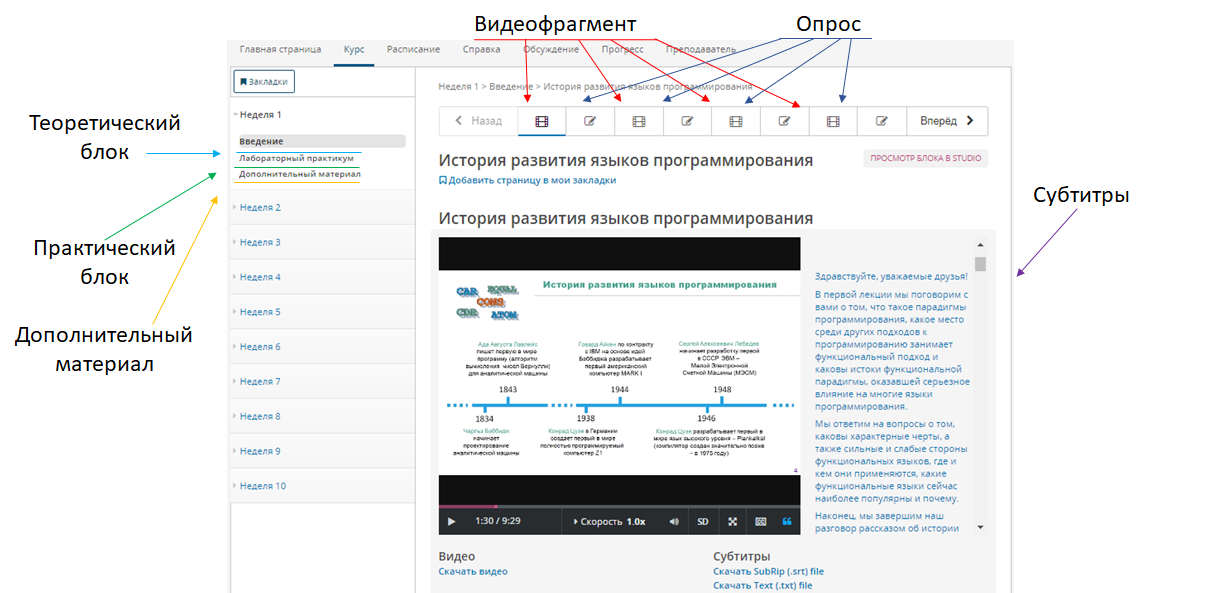 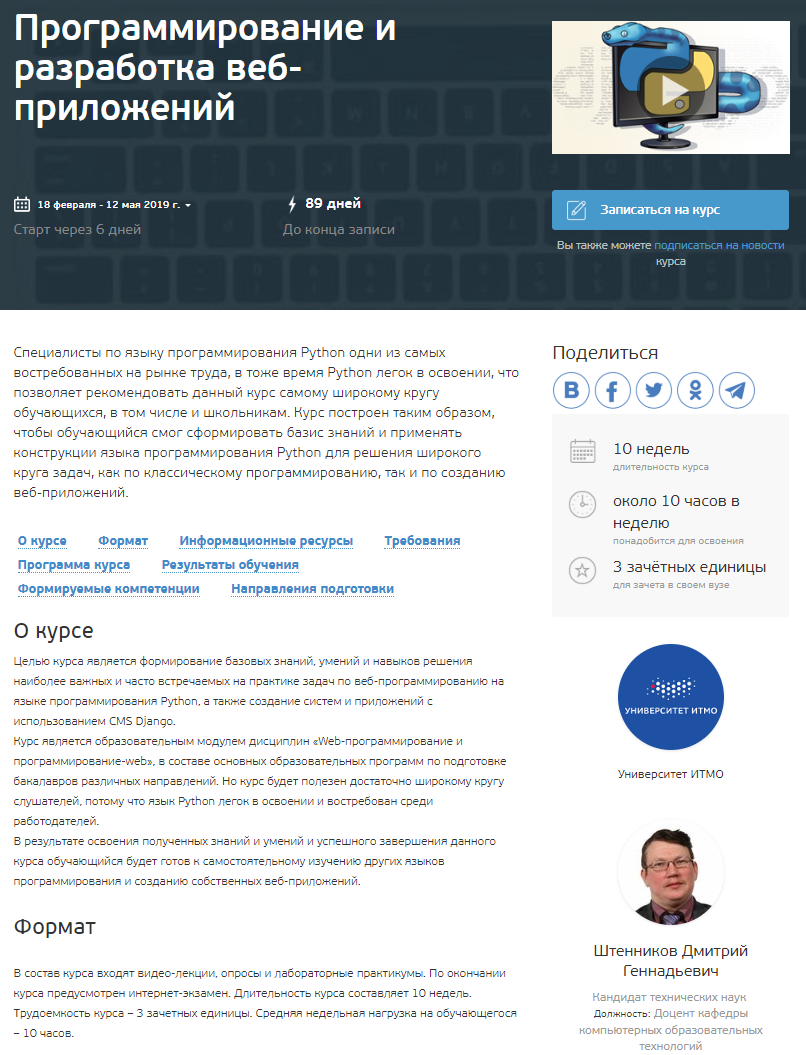 Страница записи на курс
Страница с материалами курса
19
Метаданные курса
https://openedu.ru/course/ITMOUniversity/PWADEV
★ Название / идентификатор 
★ Изображение
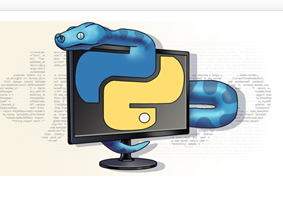 20
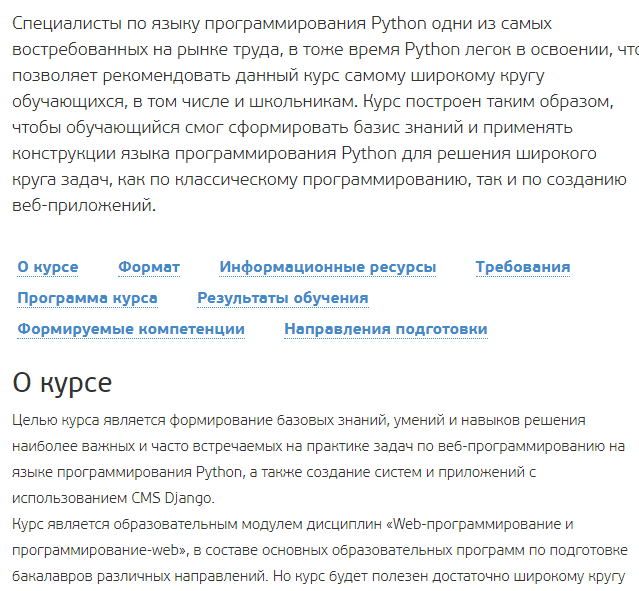 ★ Аннотация
21
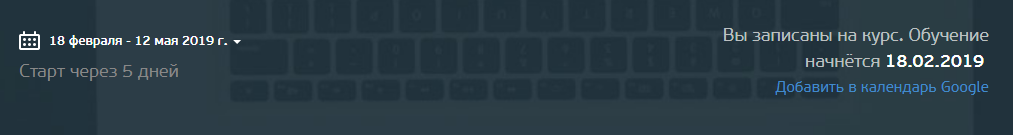 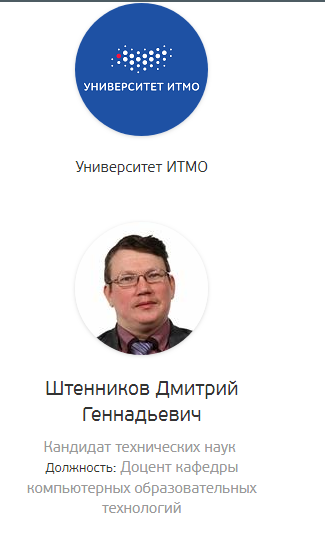 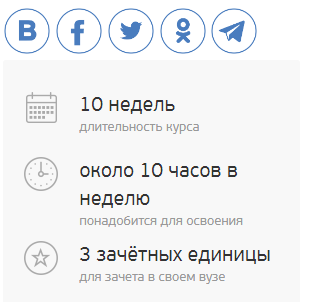 ★ Команда курса 
★ Запланированные даты
22
Аннотация
★ О курсе
★ Формат
★ Информационные ресурсы
★Требования
★Программа курса
★Результаты обучения
★ Формируемые компетенции
23
Доступ к курсам
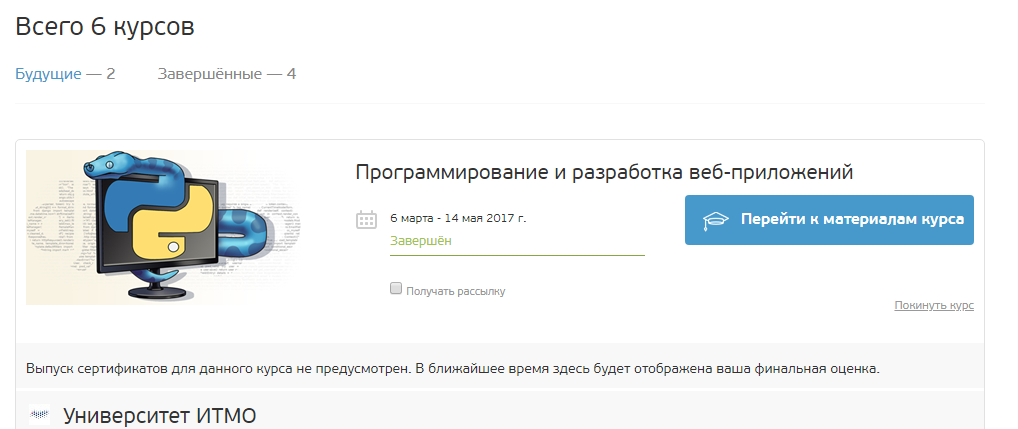 24
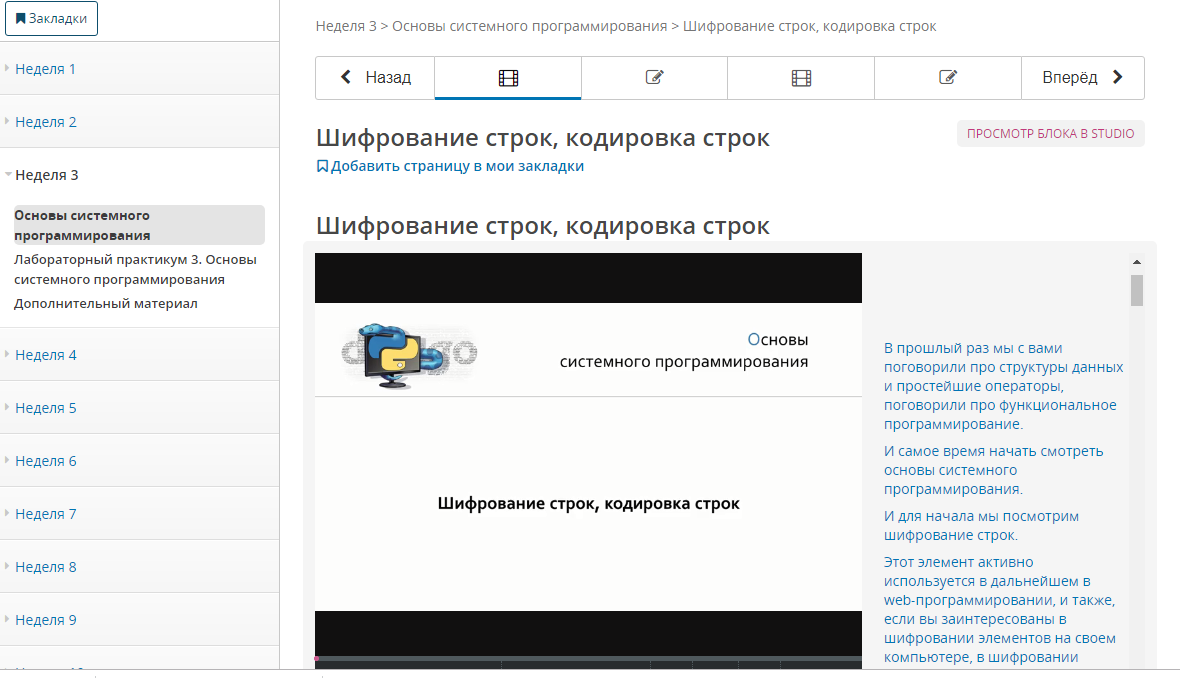 25
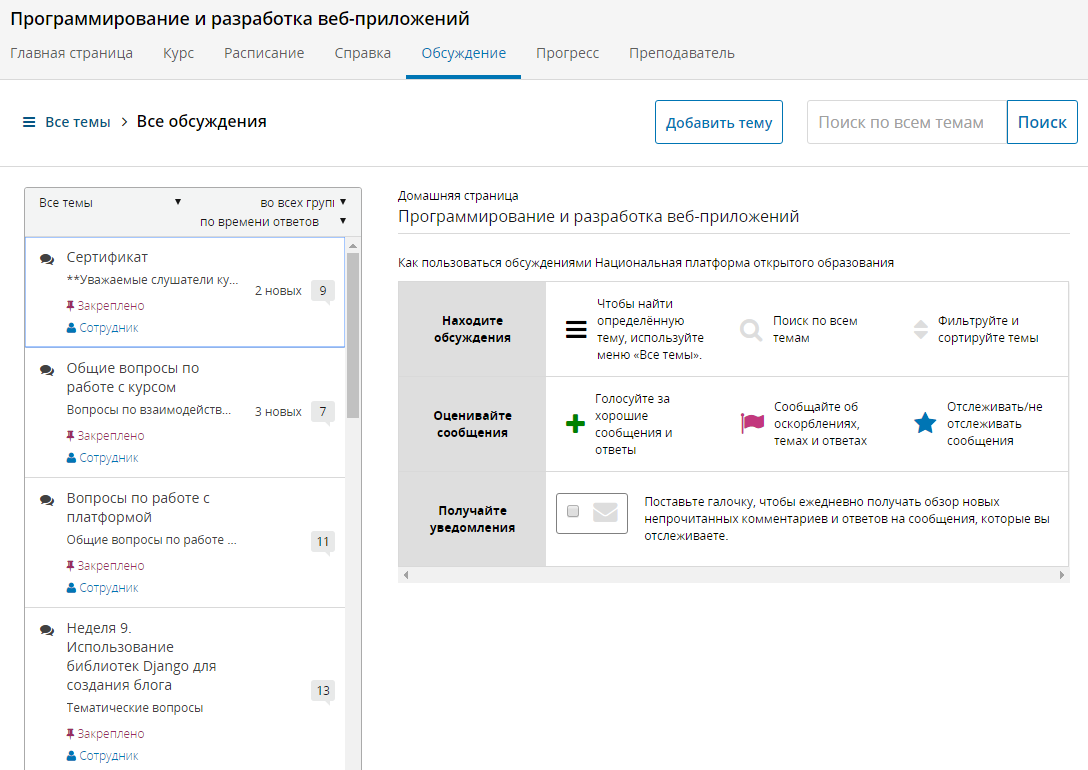 26
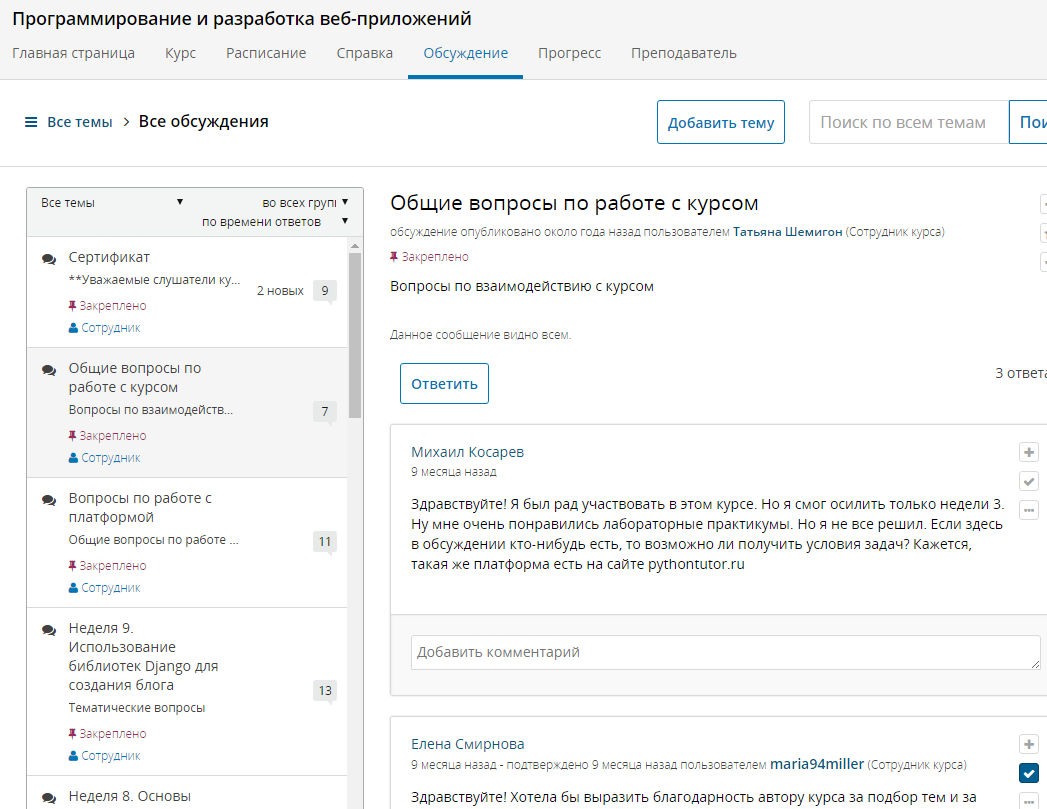 27
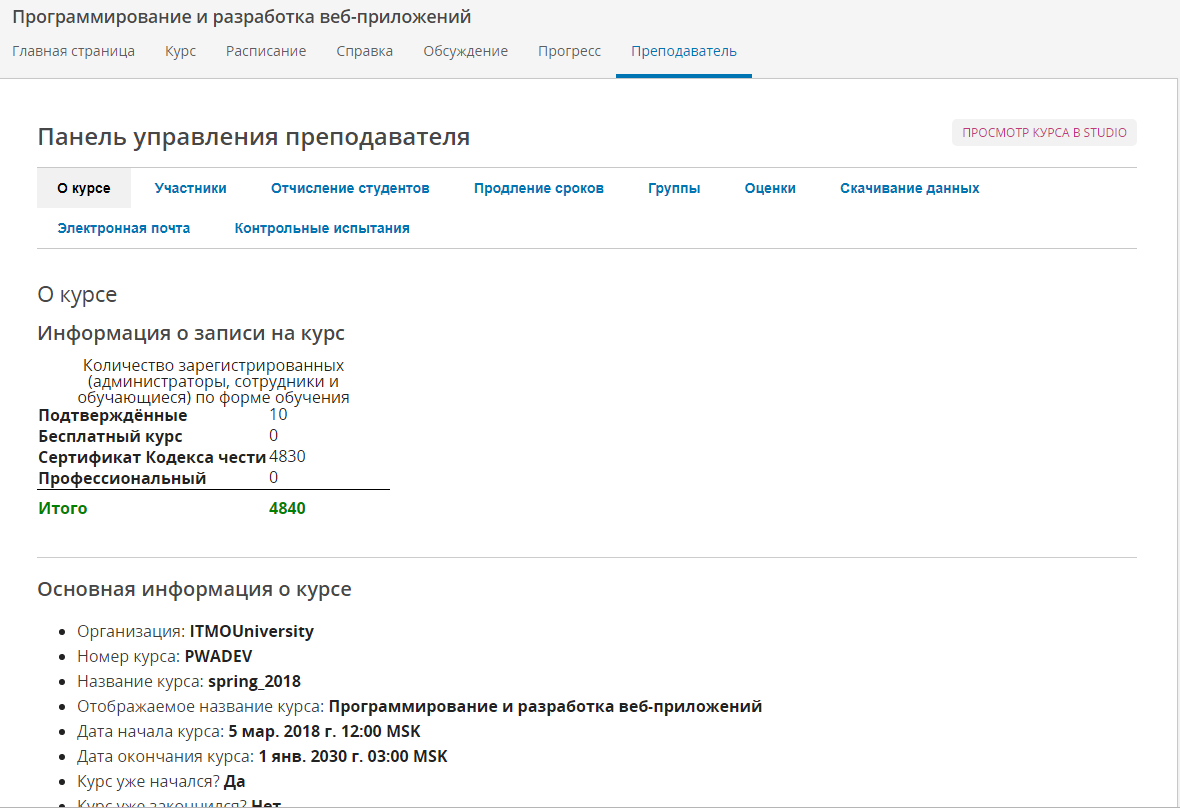 28
https://openedu.ru/
29
30
31
32
33
34
35
36
37
38
Регистрация
39
https://edx.depikt.ru
40
41
42
43
https://studio.depikt.ru/
44
45
46
47
48
49
50
51
52
53
54
55
56
57
58
59
60
61
62
63
64
65
66
67
https://open.edx.org/get-started/get-started-self-managed/
68
69
https://edx.readthedocs.io/projects/edx-developer-docs/en/latest/named_releases.html
70
Русская документация
http://docs.lms.tpu.ru/projects/edx-installing-configuring-and-running/ru/latest/index.html
71
http://proctor.openedu.ru/
72
73
74
75
Спасибо за внимание!
Штенников Дмитрий Геннадьевич 
dshtennikov@gmail.com
76